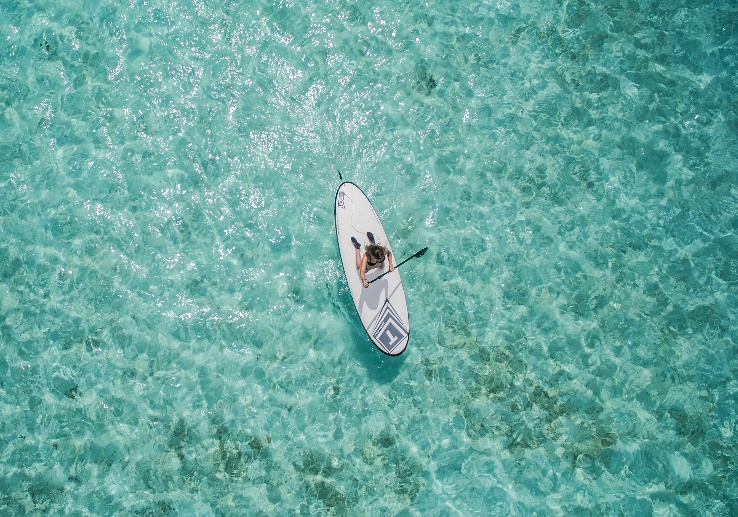 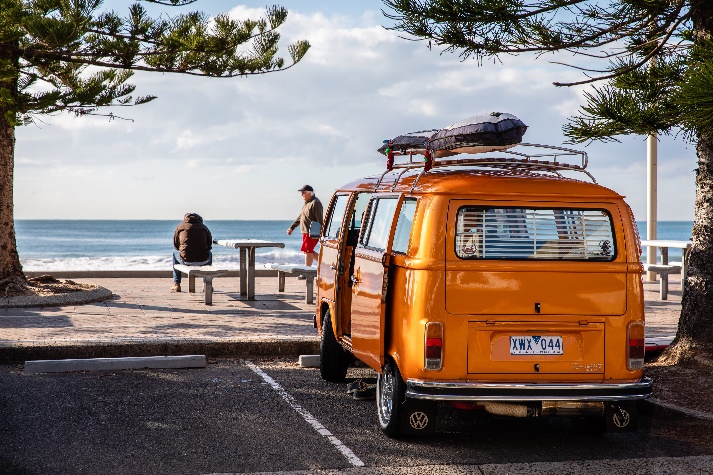 Conversation Class
Christopher bAUMAN
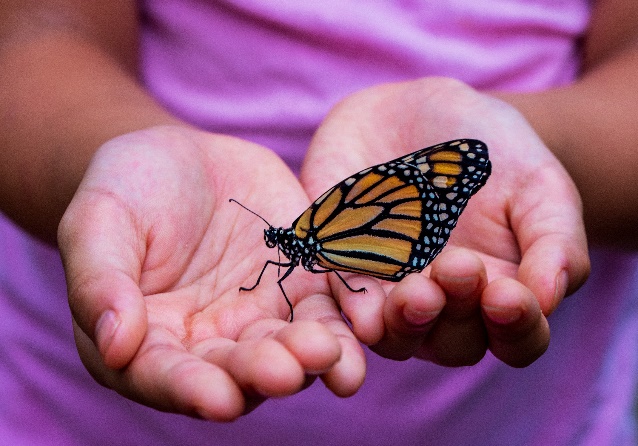 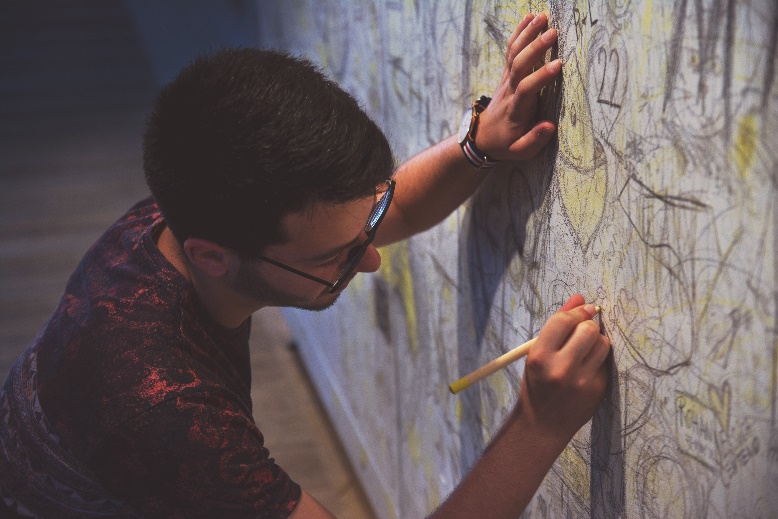 Education Infographic
Ask 2 questions
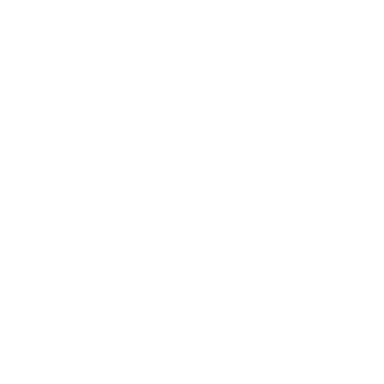 Group of 3
Background
What do you already know
Find topic Pic
Share
Create what if questions
Describe the action
Survey questions
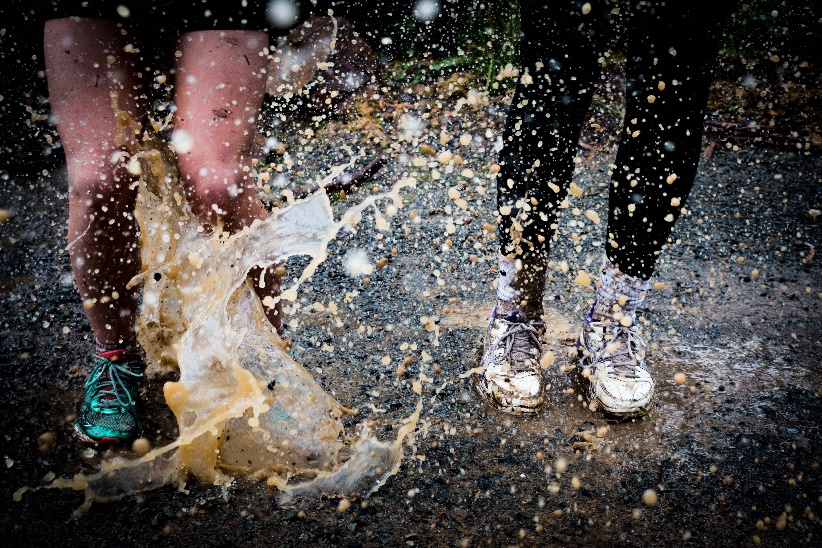 These are discussion points
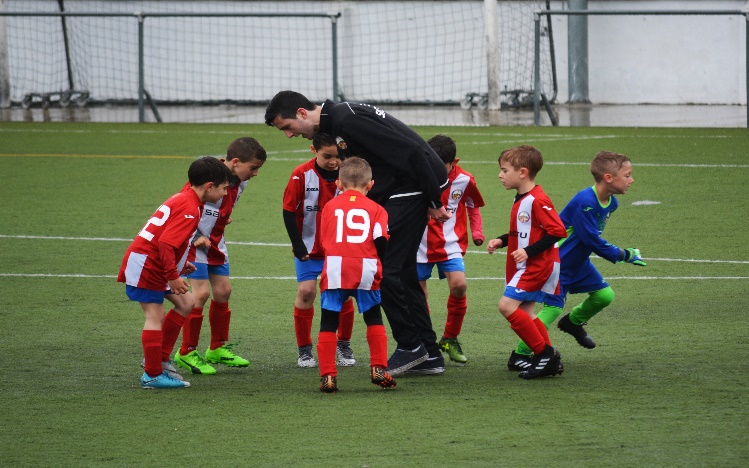 Level
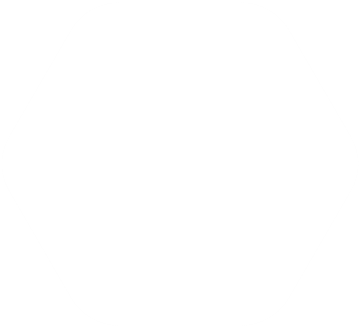 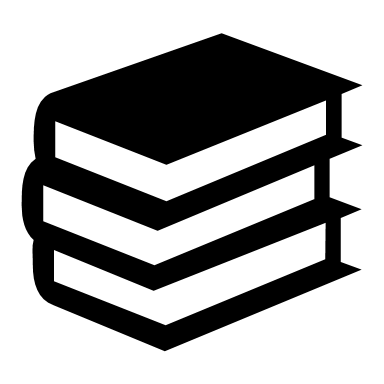 60%
65%
24%
Listen and share
Lorem ipsum dolor sit amet.
Lorem ipsum dolor sit amet.
Lorem ipsum dolor sit amet.
Chris Bauman
Make Sentences
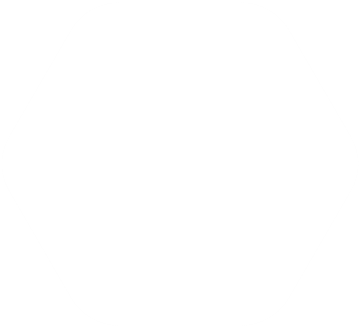 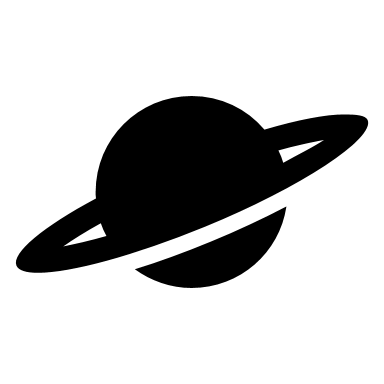 Listening
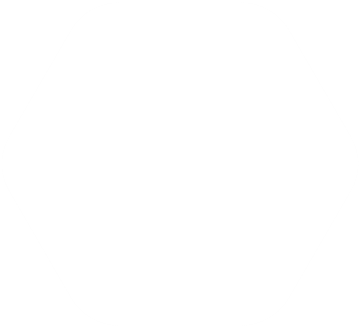 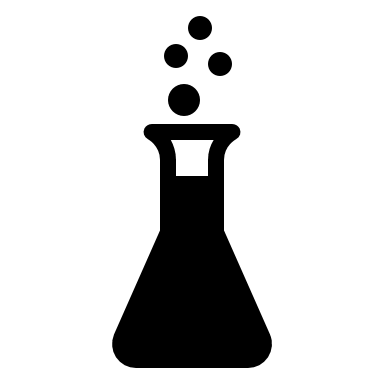 Teachers
Education
Skills